Experteninput zum Werkstattgespräch Demographischer Wandel2007
Prof. Dr. Detlef Müller Böling
26. April 2007
Wir werden weniger.  Potentiale nutzen!

Wir werden älter.  Das Alter nutzen!
Experteninput | Detlef Müller-Böling | 1. WSG 26.4.07
2
2020 – 2030
2007 – 2013
 Jahrgangsstärke20- <  25-Jährige
 Jahrgangsstärke60- <  65-Jährige
2005
2010
2015
2020
2025
2030
2050
2040
2045
2035
Wir werden weniger. Potentiale nutzen!
in Mio.
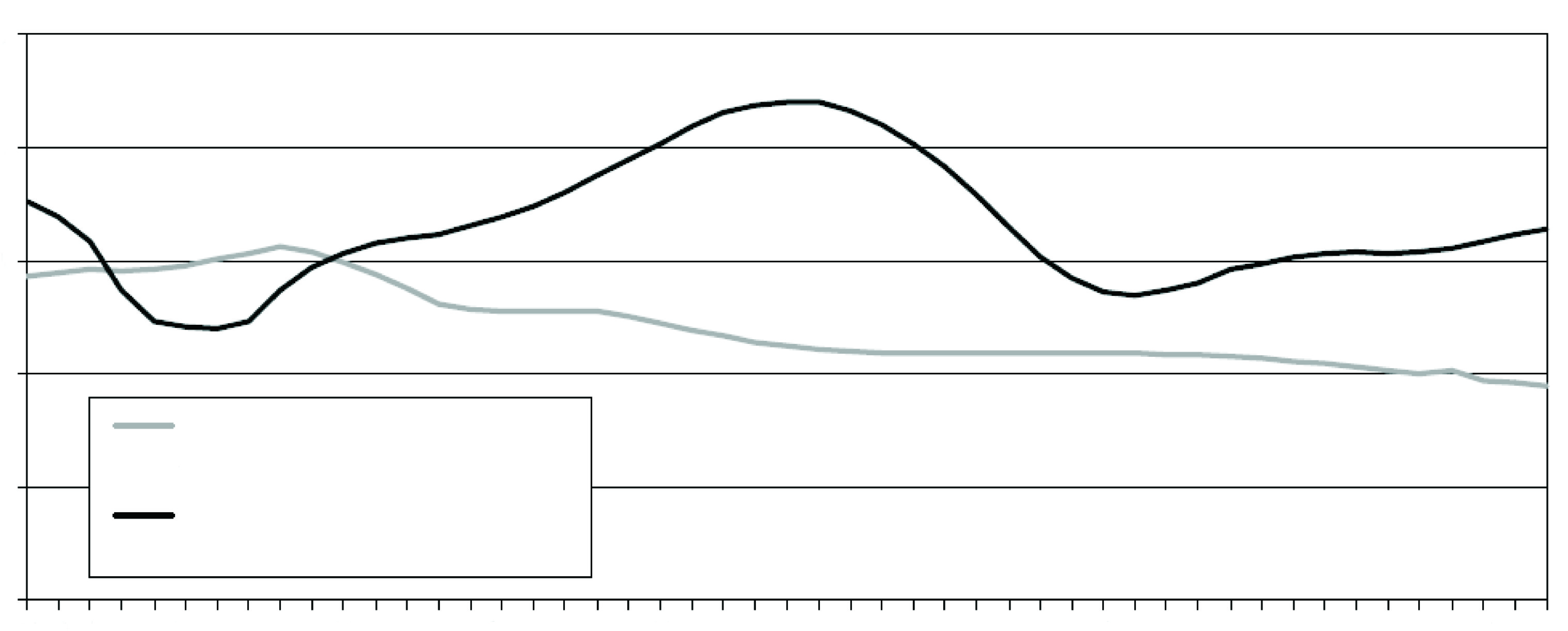 1,5
1,25
1,0
Jahrgangsstärke Junge (20 - 25) und Alte (60 - 65)
Quelle StBA 2004 – 10. koordinierte Bevölkerungsvorausberechnung, Variante 5
Experteninput | Detlef Müller-Böling | 1. WSG 26.4.07
3
September 2007
Wir werden weniger. Potentiale nutzen!
Experteninput | Detlef Müller-Böling | 1. WSG 26.4.07
4
gesamt 7,2 Milliarden €
Hochschulpakt
+ 5 Milliarden €
+ 1.76 Milliarden €
438 Mio. €
Ausfinanzierung 2007 bis 2023
Ausfinanzierung 2007 bis 2013
Bundeszuschuss exklusive Pauschalen
Finanzbedarf 2007 - 2023
Wir werden weniger. Potentiale nutzen!
Das Studierendenhoch nutzen!
Experteninput | Detlef Müller-Böling | 1. WSG 26.4.07
5
200
250
300
350
400
450
500
550
600
650
700
750
800
Wir werden weniger. Potentiale nutzen!
Idealtypische Verteilung der Grundschulkinder auf die weiterführen-den Schulformen nach Leseleistung in Prozent
Hauptschule
Realschule
Gymnasium
Angaben in Prozent
29,3 %
35,7 %
34,9 %
I                II               III            IV
Kompetenzstufen
Experteninput | Detlef Müller-Böling | 1. WSG 26.4.07
6
Wir werden weniger. Potentiale nutzen!
Schullaufbahnempfehlungen von Lehrkräften differenziert nach Lesekompetenz in Prozent – Gesamtskala Lesen
Hauptschule
Realschule
Gymnasium
50
40
30
Prozent
20
10
0
200
250
300
350
400
450
500
550
600
650
700
750
800
Kompetenzstufen
I                II               III            IV
Experteninput | Detlef Müller-Böling | 1. WSG 26.4.07
7
Wir werden weniger. Potentiale nutzen!
Schullaufbahnempfehlungen von Lehrkräften für Deutschland– Gesamtskala Mathematik
Hauptschule
Realschule
Gymnasium
50
Durch mehr Bildungsgerechtigkeit 
die Akademikerquote erhöhen!
40
30
Prozent
20
10
0
200
250
300
350
400
450
500
550
600
650
700
750
800
Kompetenzstufen
I                      II                          III                           IV                         V
Experteninput | Detlef Müller-Böling | 1. WSG 26.4.07
8
Wir werden weniger. Potentiale nutzen!
Ingenieure, Stand Herbst 2005
Durch Weiterbildung die Menschen 
ihr Leben lang mitnehmen!
Experteninput | Detlef Müller-Böling | 1. WSG 26.4.07
9
Wir werden älter. Das Alter nutzen!
Bologna für sinnvolle 
Studienkonzepte im Alter nutzen!
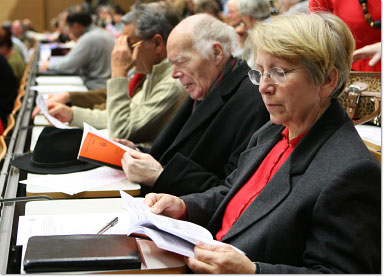 Bild: Kölner Stadtanzeiger
Experteninput | Detlef Müller-Böling | 1. WSG 26.4.07
10
Zusammenfassung
Wir brauchen ein
differenziertes
durchlässiges
lebensbegleitendes
Bildungssystem, 
das den Menschen
dort abholt, wo er ist,
und unterstützend mitnimmt,
und so individuelle Bildungsbiographien ermöglicht.
Experteninput | Detlef Müller-Böling | 1. WSG 26.4.07
11